A-level Sociology support powerpoint for introduction to Sociology bridging task
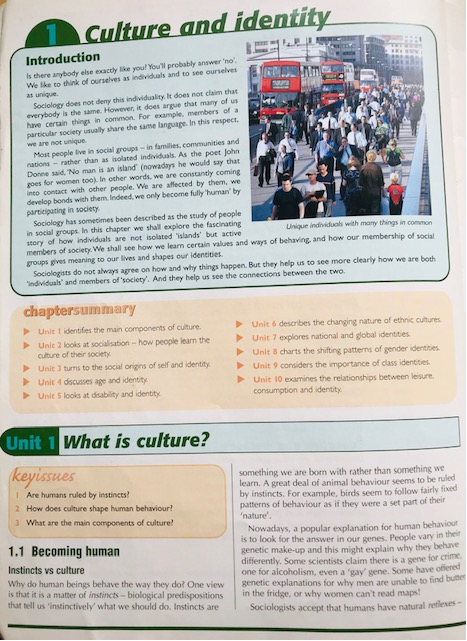 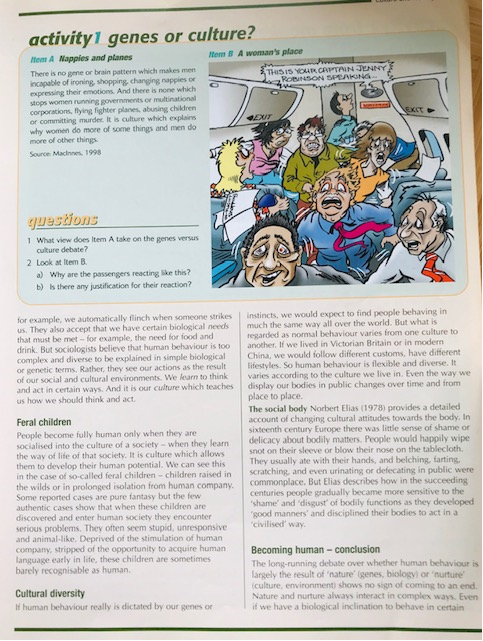 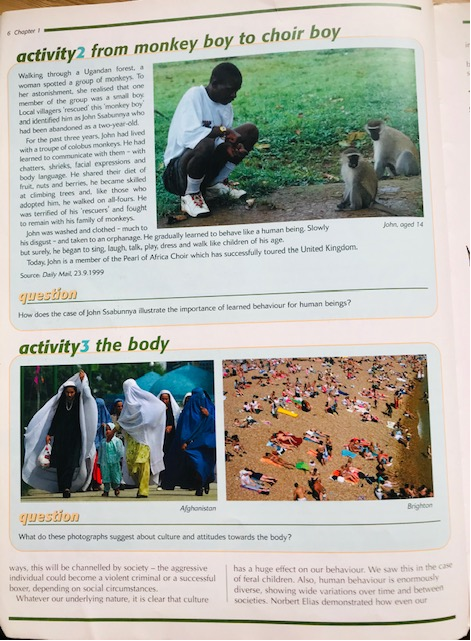 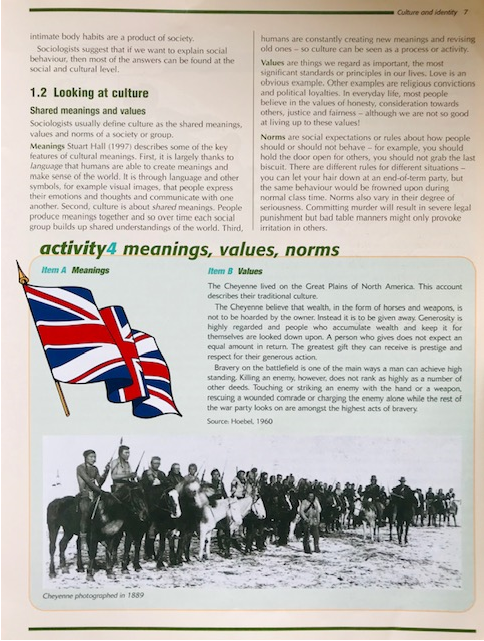 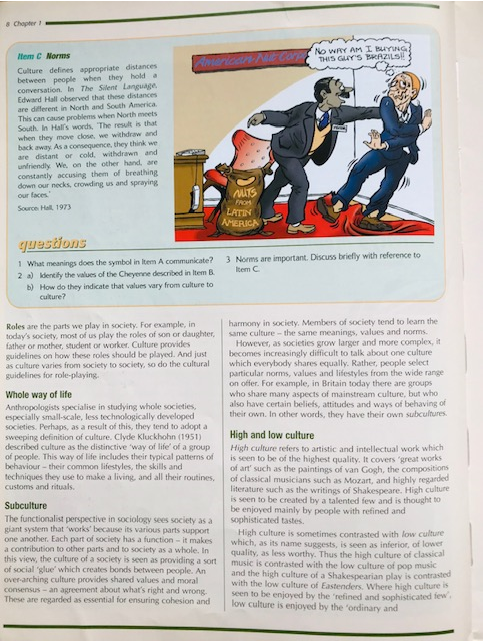 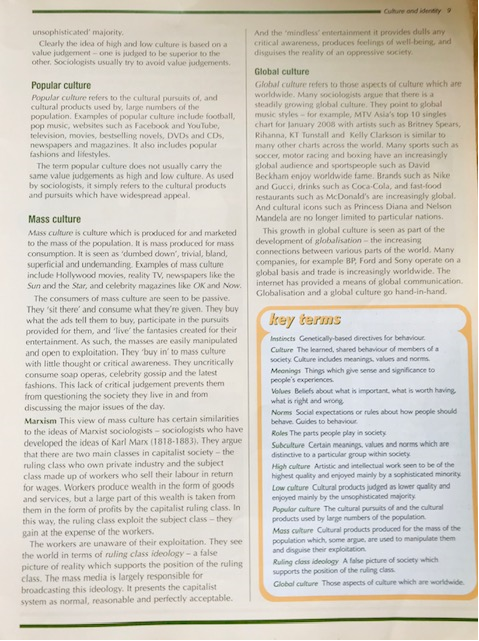 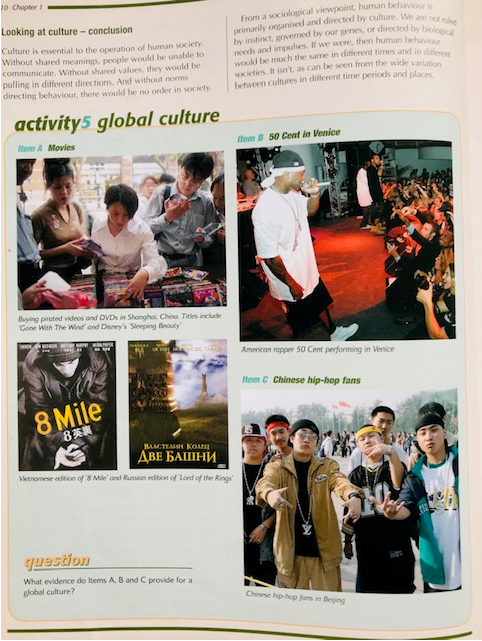 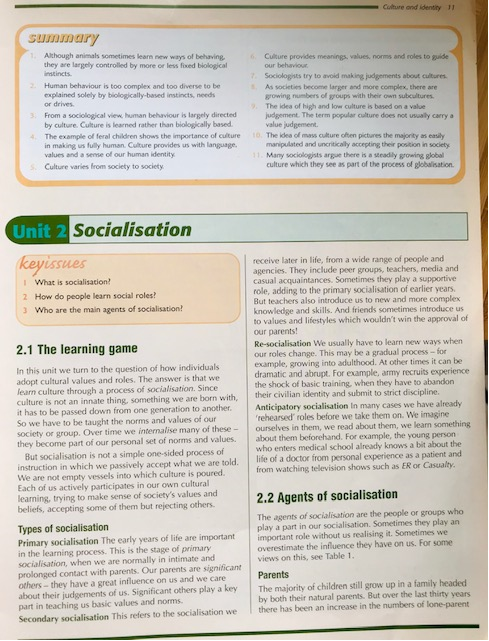 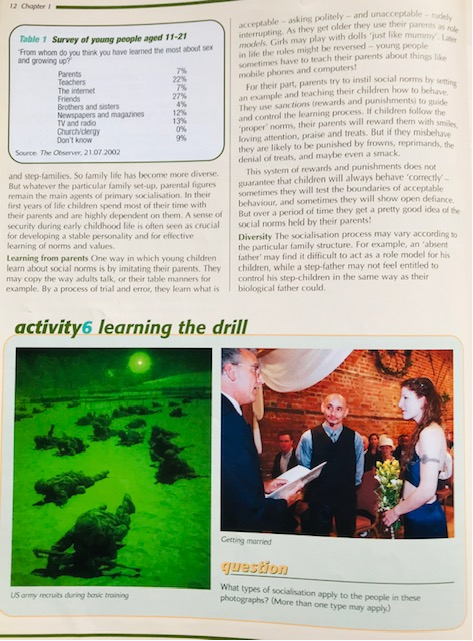 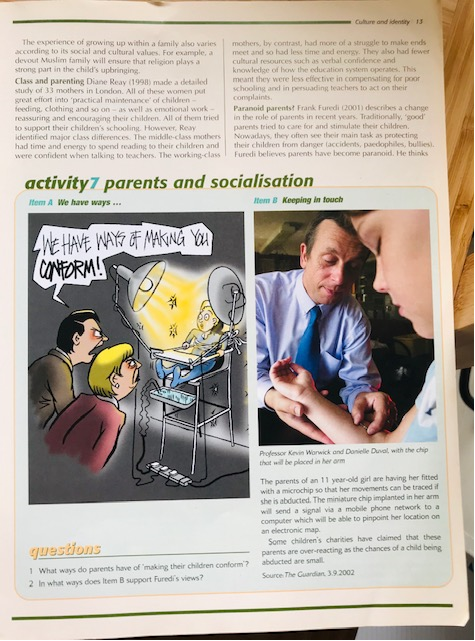 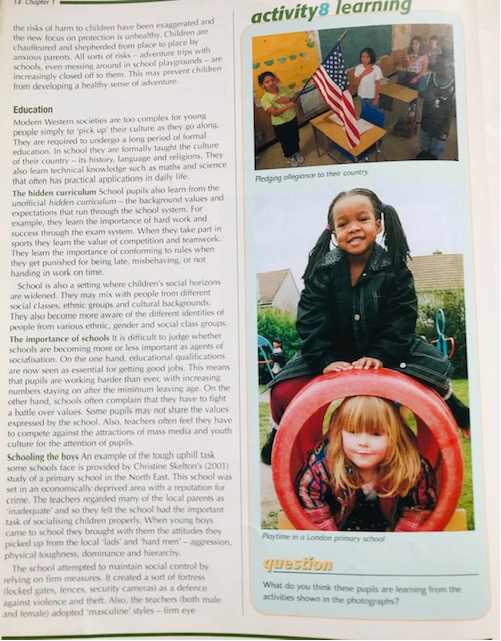 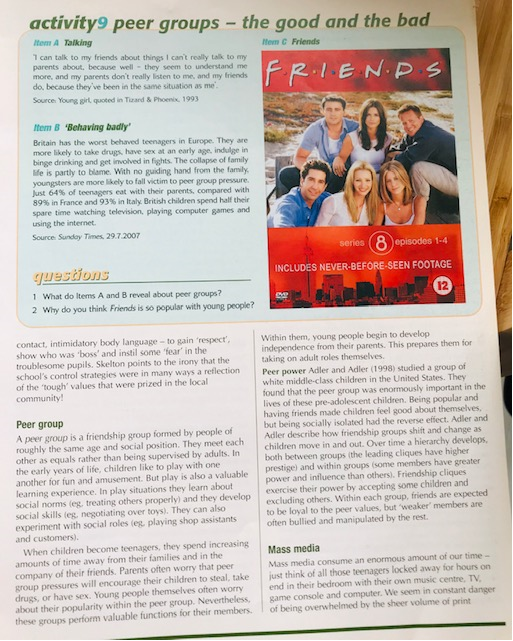 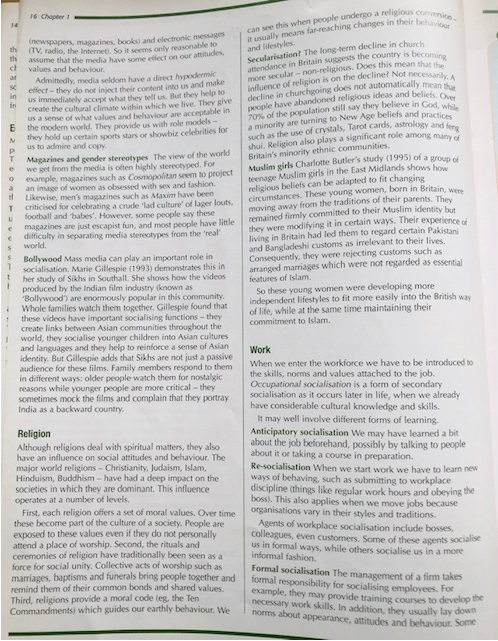 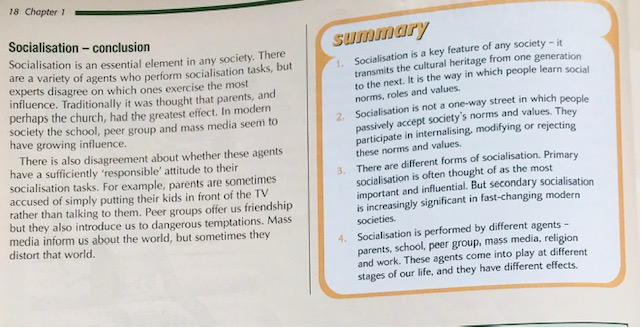